Презентація на тему:
формули скороченого множення та їх застосування
Формули скороченого множення — поширені випадки множення многочленів. Багато з них є окремими випадками біному Ньютона.  Формули для                                   Формула для    квадратів                                               кубів
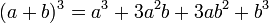 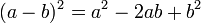 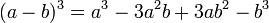 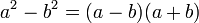 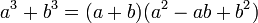 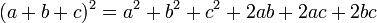 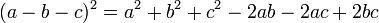 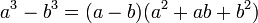 Формули для четвертого степеня
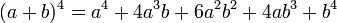 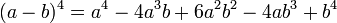 Формули скороченого множення були відомі до нашої ери. 





Стародавні китайці використовували їх для вилучення квадратних коренів, 
тому що в той час все було прийнято виражати словами, 
то ці формули були відомі в словесному формулюванні, 
а не в такому вигляді, як вивчаються зараз.
Стародавні греки алгебраїчні задачі розв’язували геометричними методами, тому формули їхні відомі в геометричній формі.
застосування формул скороченого множення: для розкладання многочленів певного вигляду на множники. у прямому і в зворотному напрямку
Над проектом працювалa
Алєксєєва Анна
Дякую за увагу.